Localizing is poetryLocalizarea este poezie
Adrian Pop, editor și GTE
@adrianpop – http://ro.wordpress.org
[Speaker Notes: Am ales acest titlu pentru a vă incita din start, gândindu-mă că mulți dintre voi iubiți WordPress-ul și pentru că, undeva în orice subsol de pagină el spune „CODE IS POETRY”;
Și dacă sunteți programatori, sau cum ni se mai zice astăzi dezvoltatori - de cod, nu imobiliari  - cu siguranță v-ați simțit un pic flatați dar ați și recunoscut că a scrie cod e, pe undeva, și o artă... Sau cel puțin așa ne place să credem!
 
Eu vin să vă spun că și a transpune aceste aplicații/platforme pe limba neamului tău e tot o artă, ba chiar o poezie!]
Scurtă pledoarie pentru Limba Română.
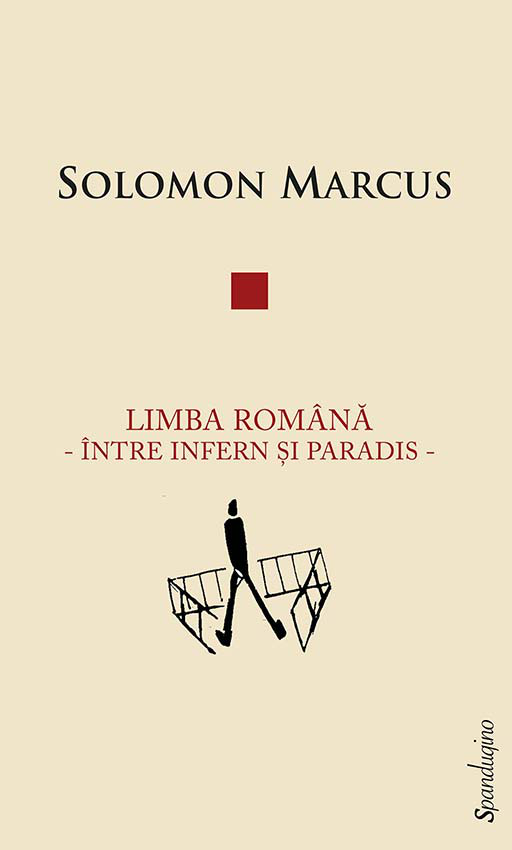 Solomon Marcus:
Limba română 
între infern și paradis
[Speaker Notes: În vacanță – singura perioada din an în care pot să reînnod obiceiul de a „suda” lecturile așa cum o făceam în liceu, mi-am deschis kindălul și-am ales să-mi încep festinul cu una dintre cărțile ce mă aștepta deja, de-o vreme... Și dacă n-aș fi citit-o probabil că nu aș fi fost azi aici, în fața voastră. Pentru că citind-o am găsit în cuvintele înțeleptului nostru Solomon Marcus, multe dintre lucrurile adânci și nerostite care m-au făcut să fac voluntariat pentru un WordPress ...și Limba Română.
 
Ca majoritatea dintre voi care sunteți programatori, și eu sunt un om de real – „not real man”  - adică am terminat mate-fizică, am făcut calculatoare, lucrez în calculatoare de când au apărut PC-urile pe lumea asta, dar mereu, în paralel cu rigoarea matematicii, fizicii, logicii am cochetat cu scrisul, poezia, lectura, muzica sau pictura. Vă spun astea ca să-mi disculp poate, într-un fel, slăbiciunea pe care o am pentru oameni ca Solomon Marcus, sau Dan Barbilian pe care-l pomenește în această carte, oameni preocupați nu doar de domeniul căruia și-au dedicat cariera profesională, ci și Limbii Române, cu majusculele sale meritate.
 
Nu vreau să devoalez – să vă dau spoilere  ați zice poate mulți - ci doar atât vă spun, citându-l în spirit și nu în ghilimele pe marele nostru academician: limba noastră, în scurta dar fulminanta ei ascensiune între limbile moderne mature și vii și-a demonstrat puterea extraordinară a fondului lingvistic, flexibilitatea și capacitatea de a asimila sau de a se inspira de la mai bătrânele ei surori ori verișoare europene sau de a oferi unor oameni ca Eminescu, Ion Barbu sau Nichita Stănescu incredibile resurse de inovație.]
Scurtă pledoarie pentru Datoria fiecăruia către Limba Română.
Dacă iubești 
limba română...
[Speaker Notes: Așadar de ce să stăm cu mâinile în sân când o limbă, frumoasă și deșteaptă ca a noastră, ar putea face față tuturor provocărilor - chiar și acestora, deloc triviale, ale acestei ere digitale?
 
De ce romgleza, pe care o vorbim cu toți la repezeală, 
contaminați de noianul terminologiilor englezești ce-au dat peste noi ca uraganul - ce însă nu mai trece, 
să o închidă într-un iatac din fundul curții unui Eliade, de unde doar o tânguire să mai răzbată spre traficul din stradă?
 
De ce să nu facem fiecare câte-un mic efort și s-o cinstim cum se cuvine, să-i ajutăm perpetua împrospătare și să o întărim așa cum știm mai bine!
 
Nu doar ca pe-o reverență, ce oricum i-o datoram, 
ci ca pe-o datorie!
 
Ar trebui să ne PESE de toți cei de-un neam cu noi ce-ar vrea și ei să înțeleagă - „nativ” - ce se petrece în ecranul unui navigator!
Să înțeleagă mai mult din siturile noastre  - multe dintre ele scrise doar aproape pe românește. 
Spun asta pentru că, în afară de conținut, de multe ori și-acela sărăcit de diacritice ori minimă corectă-ortografie, te îmbie cu meniuri sau butoane direct pe englezește!

Și dacă nu s-ar putea face nimic, aș mai zice că avem o scuză de a sta încă de-o parte...

Dar azi nu mai suntem în anii ‘90, când raritatea și noutatea tehnologiilor informatice puteau fi o scuză pentru reacția întârziată de-a pregăti româna pentru masiva avalanșă a terminologiei ce le însoțea. Pe-atunci eram doar câțiva, iar unelte ca gettext sau UTF-8 abia se inventau. 

Apoi a năvălit și internetul... și încetul cu încetul s-au maturizat și tehnologiile de localizare sub presiunea democratizării aduse de acesta.
Și chiar dacă scriem programe cu cuvinte cheie din engleză, produsele rezultate trebuie să fie în măsură a li se adresa tuturor oamenilor planetei, fiecăruia pe limba sa – măcar în scris ...]
Scurtă pledoarie pentru un internet românesc într-o Limbă Română corectă.
Și dacă iubești 
WordPress-ul...
[Speaker Notes: WordPress a fost între cele mai flexibile și mai personalizabile platforme de exprimare pe internet încă de la începuturi, ajungând acum să domine internetul cu peste 25% din totalitatea siturilor și peste 85% dintre siturile bazate pe conținut și construite pe unelte numite generic CMS – Content Management Sistem adică Sisteme de Gestiune de Conținut - SGC. 
 
Dar această extraordinară proliferare a WordPress nu e deloc întâmplătoare, și unul din cele mai importante motive este cel legat de posibilitățile de localizare, respectiv de adaptare completă a siturilor pe care le propulsează la limba celor pentru care acestea sunt construite.]
Scurtă pledoarie pentru voluntariat în numele Limbii Române și al WordPress.
Poți veni alături de noi pe:
http://ro.wordpress.org/localizare
Cine suntem...
În ce scop...
Cum facem...
GHID
+
GLOSAR
Unde ne mai găsiți: https://wpromania.slack.com/
[Speaker Notes: CINE SUNTEM
Suntem o echipă mică dar foarte eficientă formată la sfârșitul lui 2014 – cam de acum 2 ani când era în pregătire versiunea 4.0. 
 
Echipa noastră face parte din Polyglots Team a WordPress – toți suntem voluntari în comunitatea WordPress, fiecare gândind că o astfel de platformă complet tradusă în limba fiecăruia poate contribui masiv la adoptarea noilor tehnologii informaționale în țările lor.
 
ÎN CE SCOP
Ne-am propus și am reușit să localizăm COMPLET întreaga platformă WordPress distribuită gratuit, toate uneltele/siturile auxiliare din jurul acesteia și de ceva vreme chiar și teme și module importante și populare. Și asta nu oricum, ci 100% pentru toate versiunile care au apărut de atunci și pentru toate platformele.
 
CUM FACEM
Ca să ne organizăm și să ne folosim la maxim timpul pe care-l dedicăm fiecare, am scris un 
 
GHID de localizare – găsit la adresa de mai sus – un minim set de reguli care ne ghidează munca - și care evident sunt perfectibile... 
La fel, pentru a vorbi aceeași limbă, ne-am constituit un 
 
GLOSAR care să ne ajute în a ține unificată terminologia specifică. Iarăși, evident, perfectibil...
 
UNDE NE MAI GĂSIȚI
Avem și un spațiu de discuție pe #Slack, atât pentru echipa noastră românească cât și pentru toți poligloții WordPress.]
Scurtă pledoarie pentru Dialog real în numele Limbii Române.
Să știi să asculți și să argumentezi:
pentru o Limbă Română mai bună!
[Speaker Notes: Poate că cel mai important lucru pe care l-am realizat împreună – noi cei din echipa de localizare – Alin, Alex, Dan și cu mine – a fost să consimțim de la început asupra unui dialog real între noi și cu ceilalți... Ce înseamnă asta? – Pe scurt:
 
Să știi să asculți și apoi să știi să argumentezi. 
Să faci lucrurile astea mereu și cu aceeași deschidere față de oricine.  
Să încerci întâi să faci – să traduci, apoi să ceri – să fii verificat. 
Să înveți și să-i înveți pe alții.
Să faci asta de fiecare dată.
 
În numele unui scop comun, singurul pe care echipa noastră îl are: o Limbă Română mai bună!]
Scurtă pledoarie pentru Reguli la localizarea WordPress în Limba Română.
Dintre reguli (de stil):
Păstrați traducerea cât mai apropiată de textul original.
Respectați pe cât posibil atât forma cât și construcția frazelor.
Respectați tonul, colocvialitatea – un stil cât mai informal...
[Speaker Notes: Despre noi pot să vă spun că repede după ce ne-am adunat ca grup am căzut de acord că avem nevoie de un set de REGULI pe care să îl respectăm pentru a ne ușura tuturor munca și a crește calitatea și consistența traducerilor.
Și iată trei din primele:
Păstrați traducerea cât mai apropiată de textul original.
Respectați pe cât posibil atât forma cât și construcția frazelor.
Respectați tonul, colocvialitatea – un stil cât mai informal...
 
Ca stil, conținut și format a devenit un model și pentru celelalte echipe de poligloți ce au apărut după noi, cum ar fi cea a italienilor!
Dar el nu este imuabil. De câte ori dăm peste un caz mai greu, sau peste o soluție care ar trebui generalizată, revenim și-l completăm. Așadar, sunteți invitați să-l citiți cu un ochi critic și, dacă aveți propuneri constructive, să ni le faceți – vă asigurăm ca le vom integra!
 
Și totuși unde e ...poezia?
 
Descoperi când veți începi să traduci... Eu doar vă spun că e acolo! 
 
În toată munca dusă cu sensul ori cu fraza, 
cu condițiile restrictive ori cele de consistență
 - ca rima, ritmul ori cu forma fixă-n ...poezie.

Și uneori,
cu chinuitoarea căutare a cuvântului
ori dimpotrivă, 
cu miraculoasa inspirație 
ce ți-l aduce ca pe tavă-n gând!
 - La fel ca-n poezie!]
Scurtă pledoarie pentru Glosarul de localizare WordPress în Limba Română.
Din glosar:
			   plugin => 
			    widget => 	
                     Are you sure... =>
modul
piesă
Sigur... ?
[Speaker Notes: În dialog!]
Vă mulțumesc!Sper să ne vedem cât mai mulți și mâine la Ziua contributorilor – în Atelierul de localizare!
Adrian Pop, editor și GTE
@adrianpop – http://ro.wordpress.org
[Speaker Notes: Nu uitați de Contributors’ Day – Ziua contributorilor!]